Personal Safety
K-2nd grades
Mt. Zion Elementary
There’s only one you!
You deserve to be loved!
Important Rules for Today
1
2
3
No Stories about Others
No Personal Stories
Respectful Language
If you need to talk about something specific we will talk about it in private later
No matter what we discuss today, it is not the time to be silly.
Again, if you need to talk about something specific, we can do that at a later time
4
Safety First
Safety is my #1 job. Just because we aren’t sharing personal stories in class doesn’t mean that we don’t need to talk about it.
Today’s Agenda
Who are your people?
Everyone needs to think of, and keep in mind at least 3 adults that they know well and that they can trust to keep them safe if they are in danger
	Examples:
Parents
Grandparents
Teachers
Spiritual Leaders
Police Officers
Firefighters
Getting help with 911
If you need help from a police officer, firefighter, or if someone is hurt and needs an ambulance, call 911
Emergency mode on cell phones…
Let’s Practice…
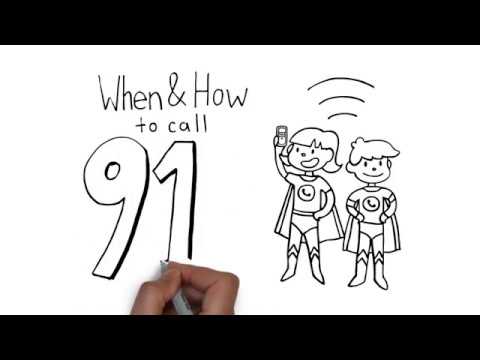 Lets Practice
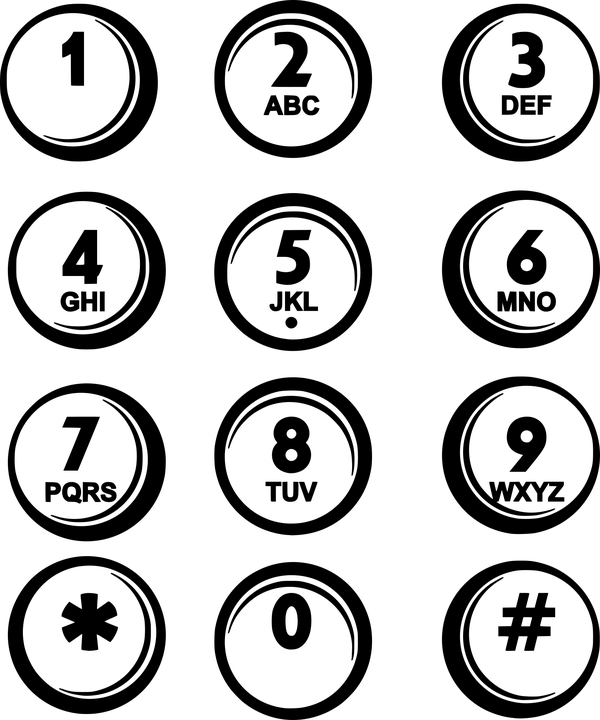 1
Basic Safety in Your Community
Stuff everyone should know
Basic Safety in the Community
Meeting Place
What’s your plan
If you are in a crowded place, you need to decide on a meeting place if you get separated from your group.
Who do you ask for help in public? Who do you talk to in public? Who do you call? (911)
Know Your Info!
You should know your parent(s)/guardian(s) phone numbers and your address by heart
2
Body Safety
Your body belongs to you!
3 Safety Rules About Your Body
It’s my body!
I can say “NO!”
I can ask someone I trust for help.
Emotional Abuse
Maltreatment
Domestic Violence
If any adults are threatening, constantly making you feel like you are not loved, or saying mean, inappropriate words to you, that is not okay!
All parents/guardians argue sometimes. That is a normal part of life. But when arguments become violent, it’s not okay. If you see, physical fights, throwing objects, & threatening with weapons let one of your trusted adults know.,
Neglect
We all need things to stay safe & healthy:
Food
Clothes
Shelter
Supervision/Care
If an adult doesn’t provide the things you need, tell a trusted adult.

Also, adults should not  be using illegal drugs around you. If you see this, get help from a trusted adult.
Safe Touch vs. Unsafe Touch
Unsafe Touch
Safe Touch
Hitting, Slapping, Kicking, Tripping, Punching, Pushing, Pinching, Touching When Unwanted
Hugs, High Fives, Fist Bumps, Hand Shake, Pat on the Back, Playing Tag, Helping You Up When You Fall Down.
What do you do?
Get help! If possible, get away from that person. Tell someone as soon as possible. It is not your fault!
Your body belongs to you!
Some parts of our body are private.
The part of your body that is covered by a bathing suit is private.
No one should ever try to touch you, or look at your private area.
No one should ever try to get you to touch or look at their private area.
If someone does this, you are in danger. Do whatever you have to do to get away.
Tell a trusted adult immediately
Except for a caregiver changing a diaper, helping give a bath, or a doctor or nurse helping.
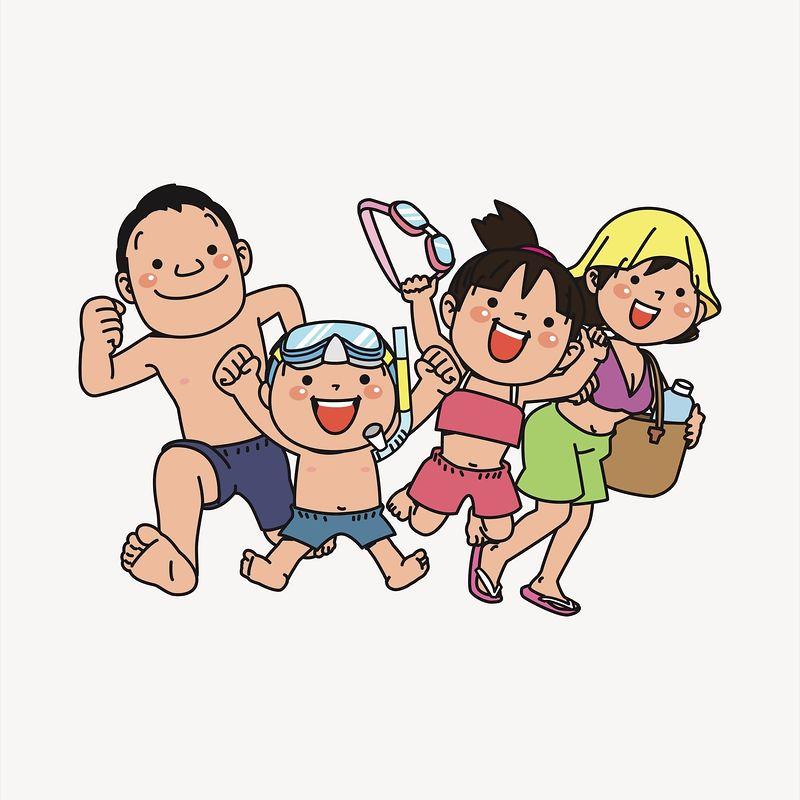 Don’t be fooled!
Adults may try to get you not to tell others…
Threats: They may say they will hurt you or someone else if you tell.
Games: They may try to say that what they are doing is just a game. No game involves inappropriate touch or abuse.
Secrets: Secrets are generally not a good thing unless it is a surprise for someone. Abuse is never a secret that should be kept.
Bribes: Abusers may give you things so that you will stay quiet.
*Adults often spend lots of time getting you to trust them with these things so you won’t tell others that they are doing wrong*
Be Brave. Tell an Adult.
Keep on telling until someone listens…
3
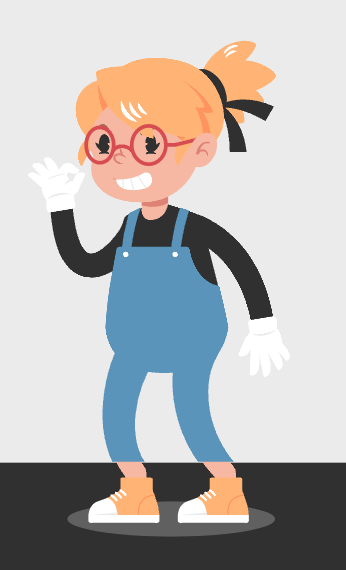 Cybersafety
The internet can be great entertainment, fun, and can be informative. It can also be a very dangerous place…
Where should you be cautious?
Google Suite
Any time you communicate with others digitally.
Social Media
Texting
Online Gaming
Youtube
What can happen?
What is out there?
Inappropriate content
Inappropriate language
Dangerous people trying to get your personal information
Consequences
Cyberbullying
Comparison Trap
Negative Feelings
Negative Digital Footprint
School Consequences
Legal Consequences
Dangerous people having access to your personal information
Cyber-safety Tips
Keep Passwords Secret
Don’t talk with people you don’t know
Don’t give out your phone number
Only talk to people you’ve met in person. People are often not who they say they are. This includes online games!
Keep passwords secret (not change.me). Make sure only trusted adults know your passwords.
You need to ask for your parents’ permission to give out your digits…
Close and tell one of a trusted adult
Ask before you download something
Don’t post anything you wouldn’t want one an adult to see
If you see something bad online, accidentally or not, close it out immediately and tell a trusted adult.
Downloading things is the way hackers get into your computer and get your information. They even entice people to do this with games.
Even if you think they will disappear, things you post online have a way of lasting forever. People take screenshots
Be Safe! There is only one you!
Questions?
What do you need to know?
THANKS!
Do you have any questions?
youremail@freepik.com
+91  620 421 838 
yourwebsite.com
Please keep this slide for attribution